An IoT Peripheral Radiation Monitoring System
James Morad June 13 2018
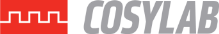 Project overview
Goals
Integration of radiation sensors into central control system.
Archiving and storage of radiation data
Reliable wireless communication
Requirements
Gamma & neutron dose rate must be measured in mrem/hour at 1 minute interval
Dose rates must be stored in a central location accessible to the users.
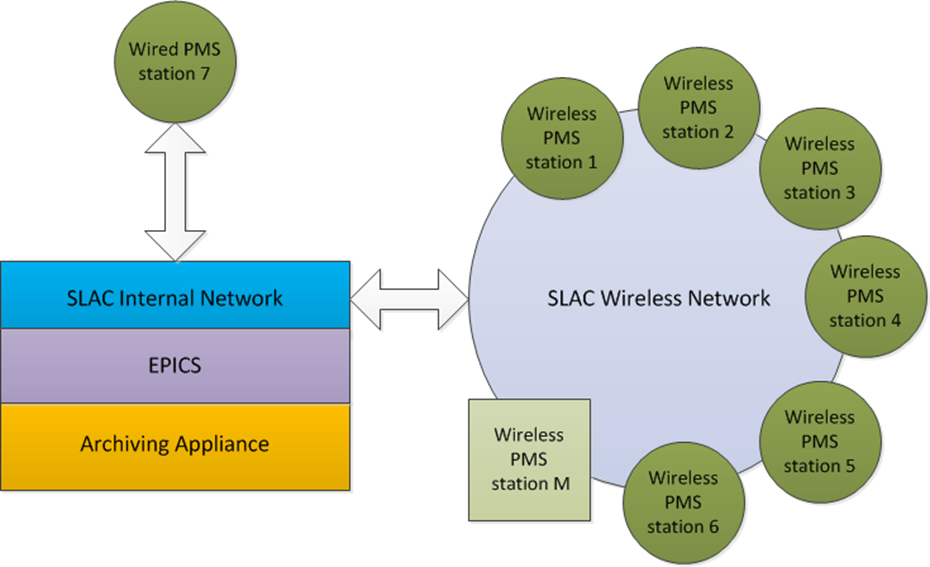 Device communication through asyn, StreamDevice
2
Network design
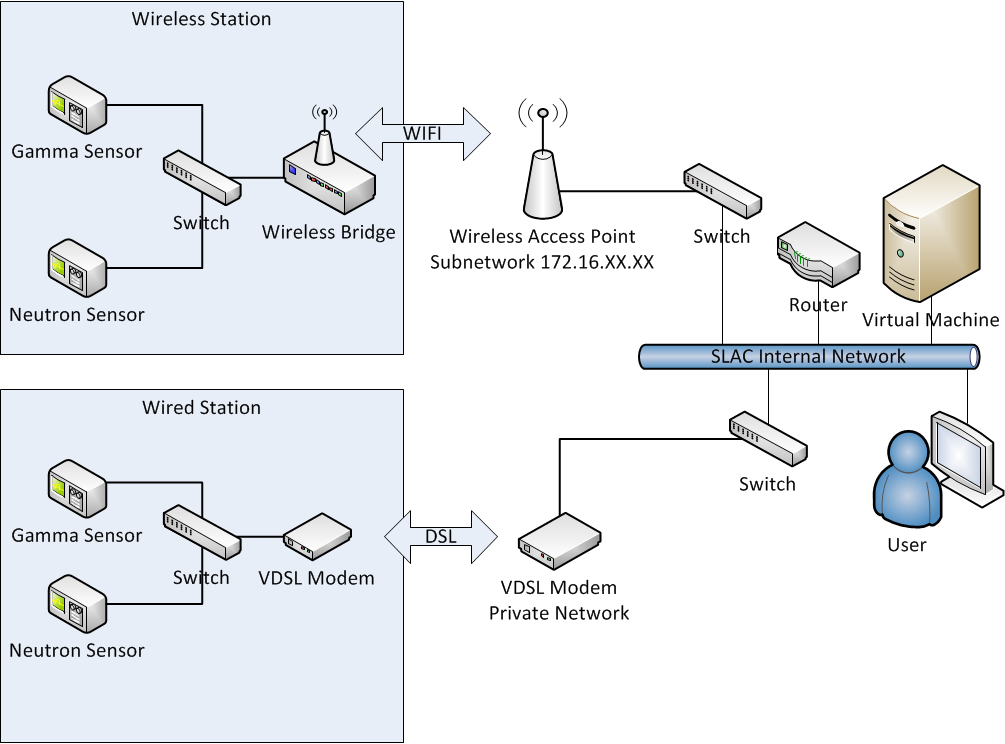 3
Out with the old…
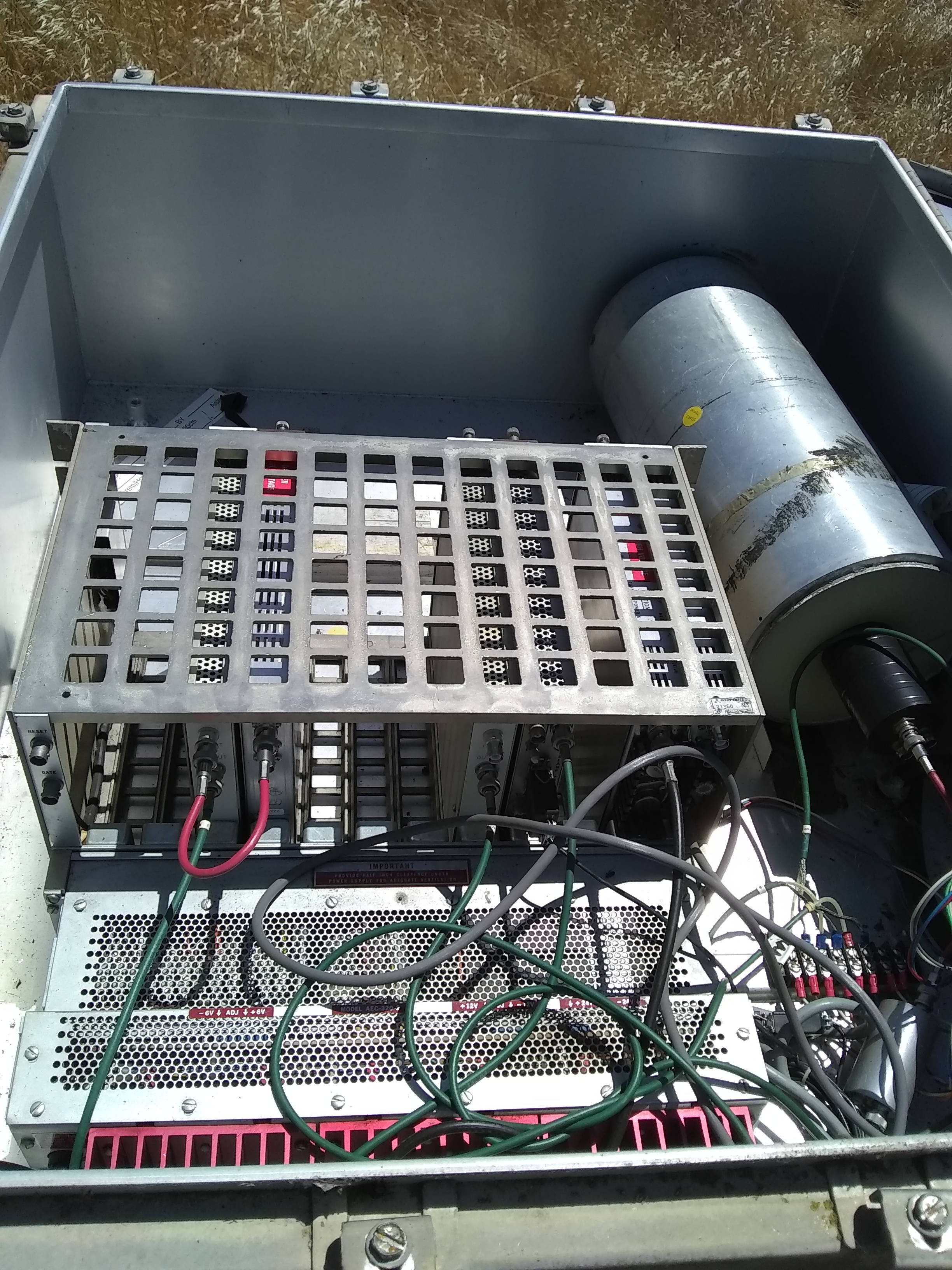 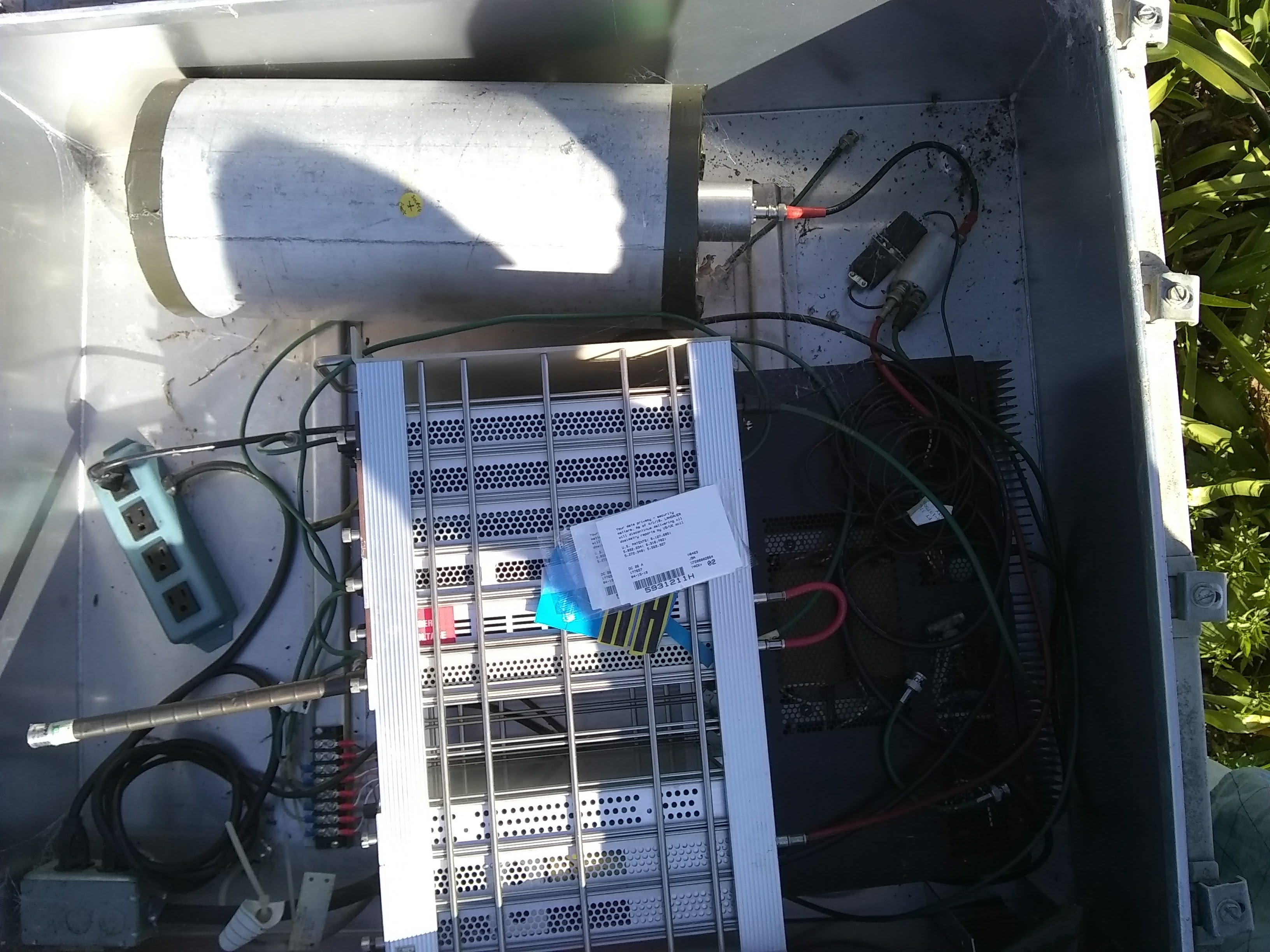 4
In with the new!
N-type Feedthrough to External Antenna
DC Power Supply
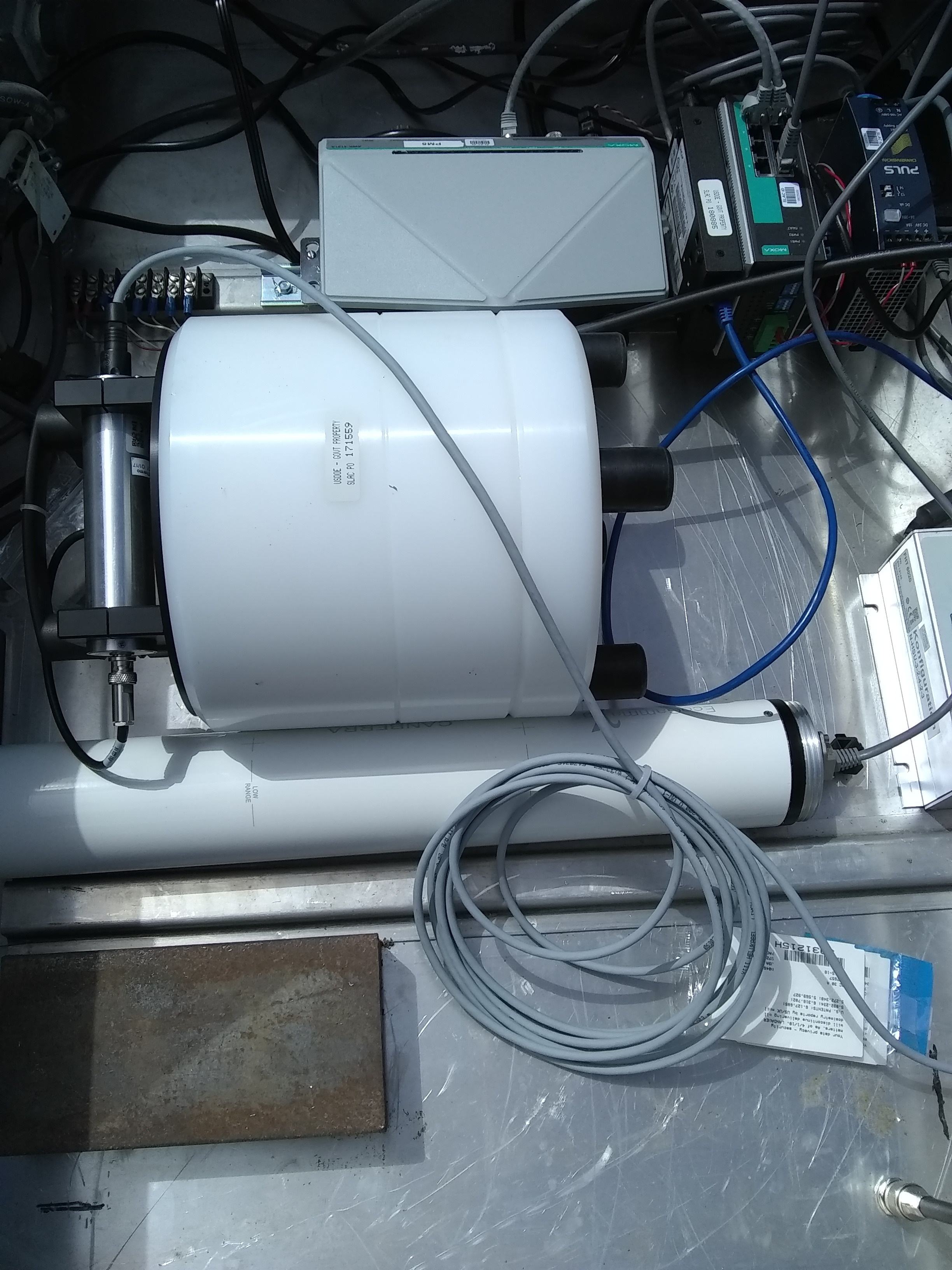 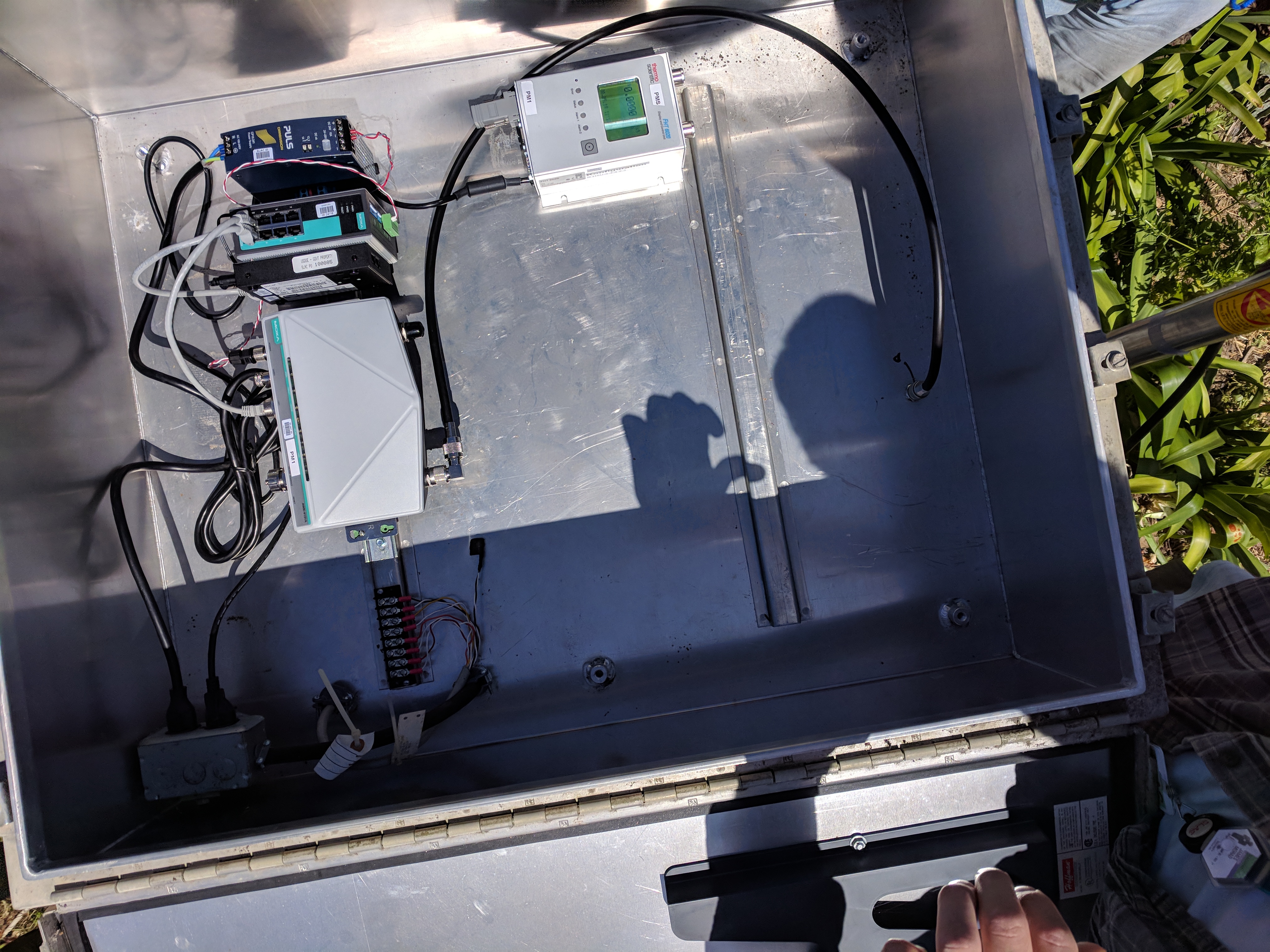 SWENDI neutron detector
RS232 Adapter
Network Switch
WiFi Bridge
EcoGamma
5
Field installation
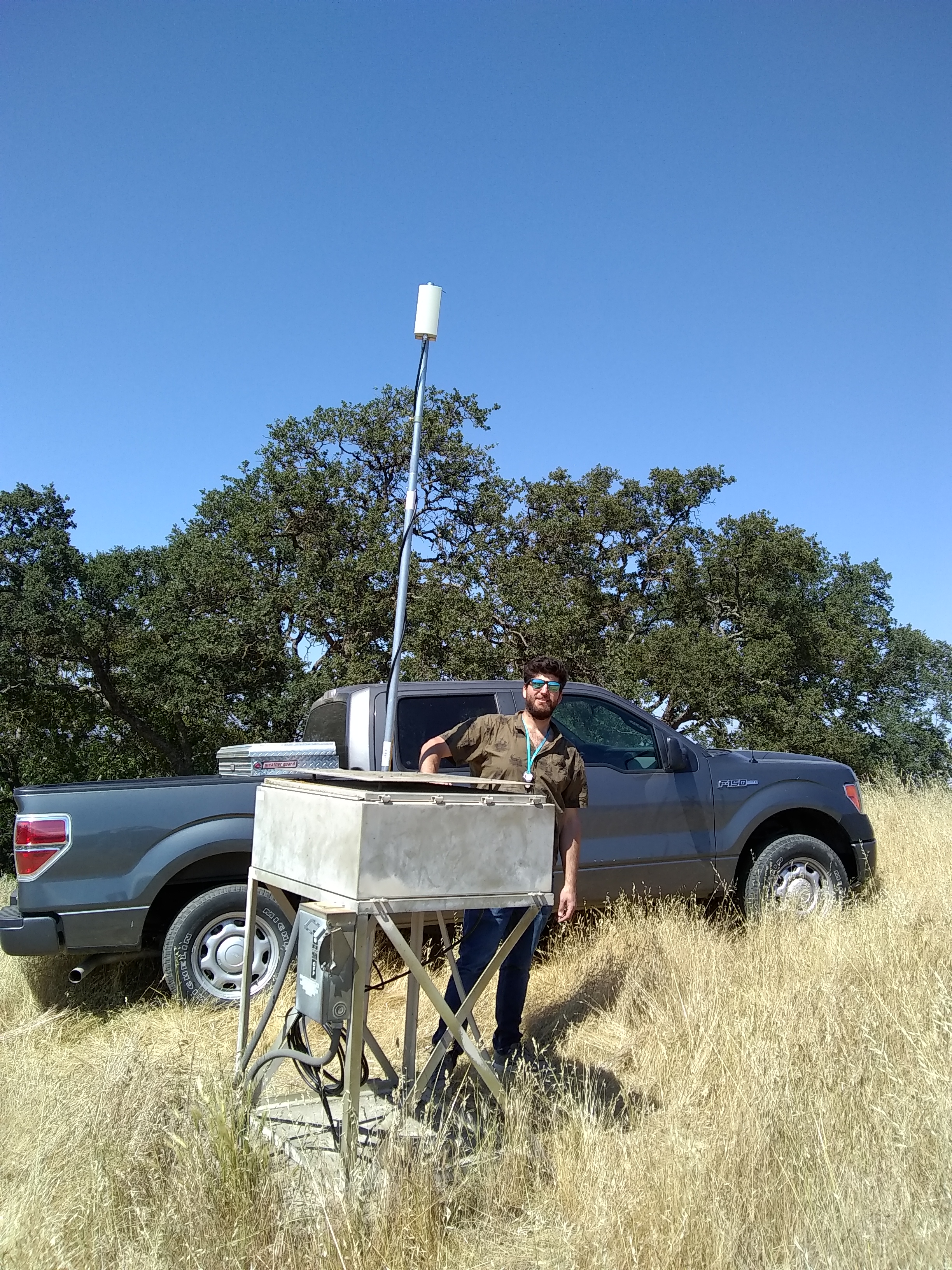 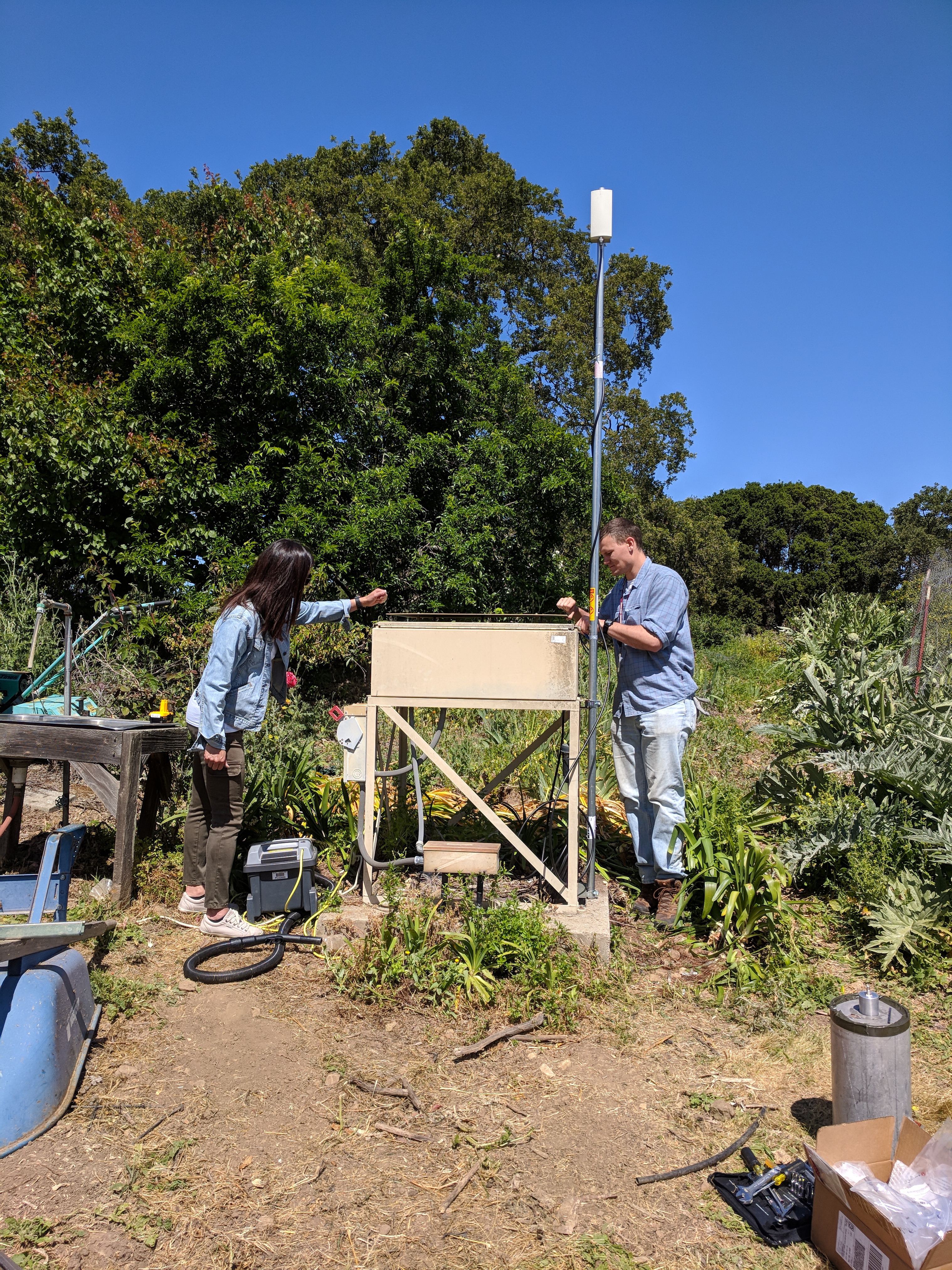 PM1 (SLAC garden)
PM2
6
A birds-eye view
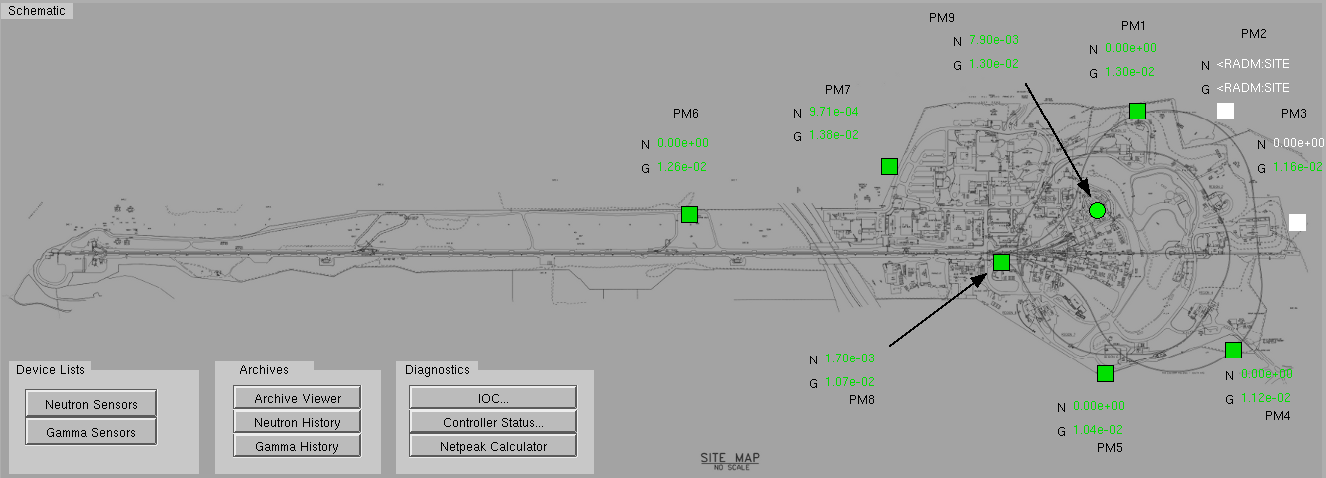 7
Individual station data
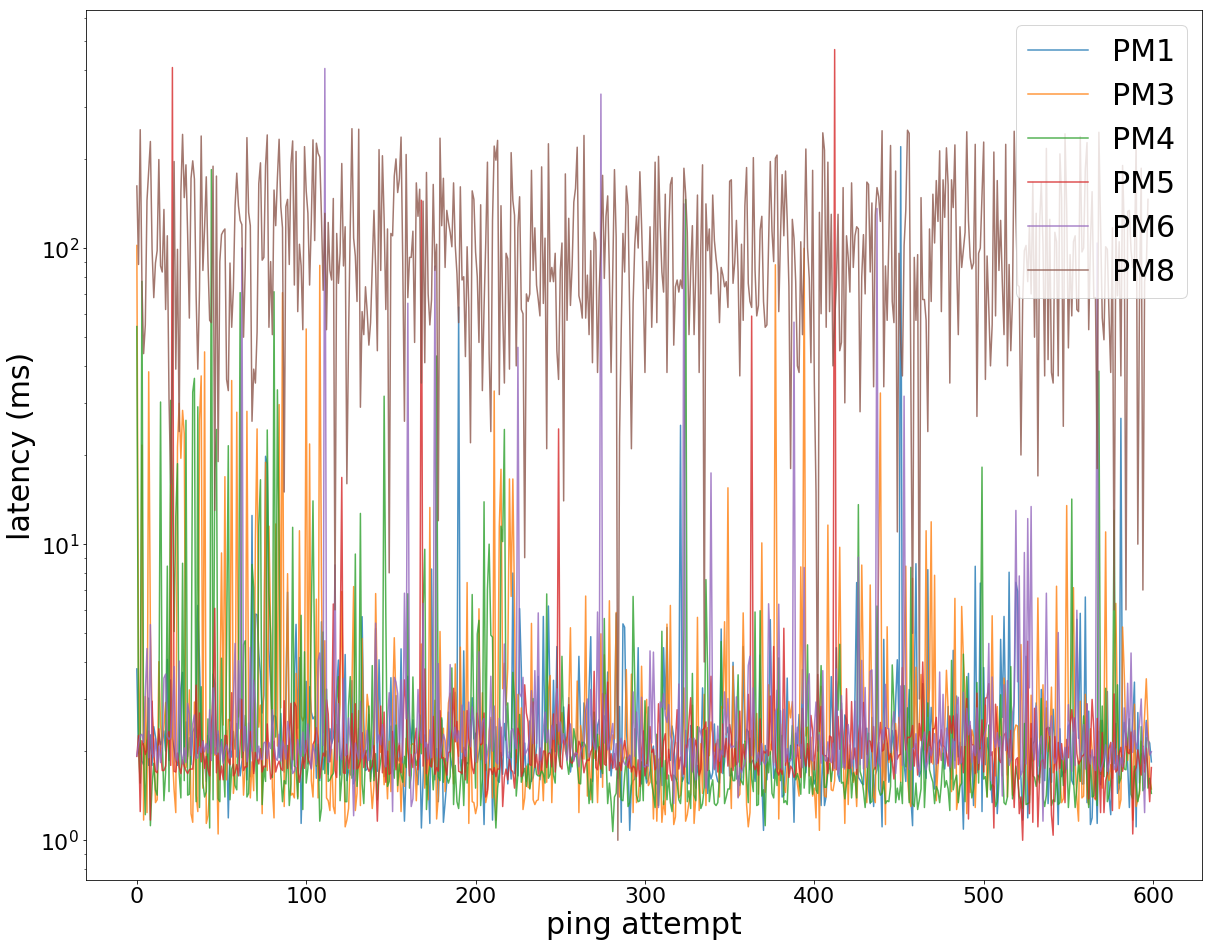 Note: PM7 is connected to the network via a DSL modem while PM2 is still a work in progress
8
Cosylab Loves GDPR!!!
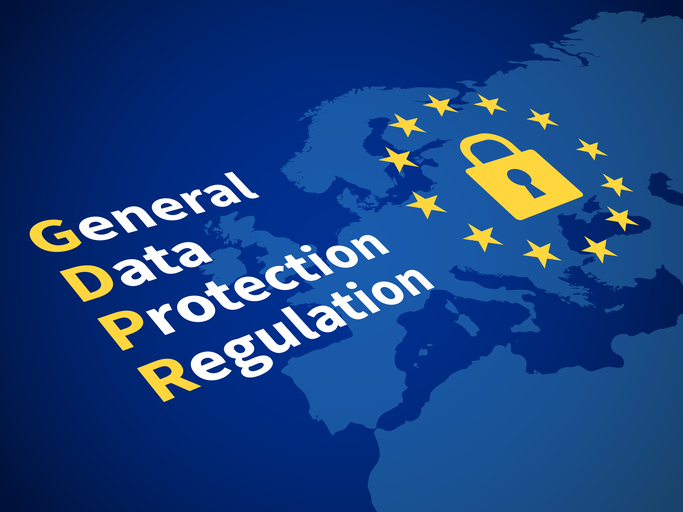 CSL has always treatedpersonal data with respect

GDPR turns such good practice into formal rules

One outcome: it’s not enoughyou once told us in person you like thegreat technical articles in our Control Sheet newsletter 
You have to sign-up through the webform

https://www.cosylab.com/signup/
9
Yes, I want Control Sheet! 
https://www.cosylab.com/signup/
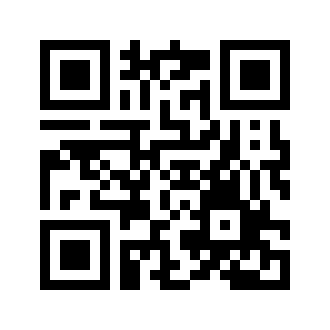 10